SQL Basics
SQL Database Tables
This tutorial uses a MySql database which you need to create in your hosting area.

To do this we need to use phpMyAdmin.
PHPMyAdmin is accessed using a browser on the client by using the url below.

Demo PHPMyAdmin

http://176.32.230.249/phpmyadmin/index.php
PHPMyAdmin
This program is a user-friendly interface to an SQL database?

The SQL database resides on the server

PHPMyAdmin is accessed using a browser on the client
Awesome Secure Credentials
Madison Kirk
cl57-madison
 
Joshua Presland
cl57-joshuap
 
Konrad Gasior
cl57-konrad
 
Joshua Fairclough
cl57-joshuaf
Ben Carter
cl57-bencart
 

Luke Henley
cl57-luke
 

Ben Pinner
cl57-benpin
PHPMyAdmin login
The username is cl57-xxx (where xxx is a name issued to you)
The password is the very secure Password1
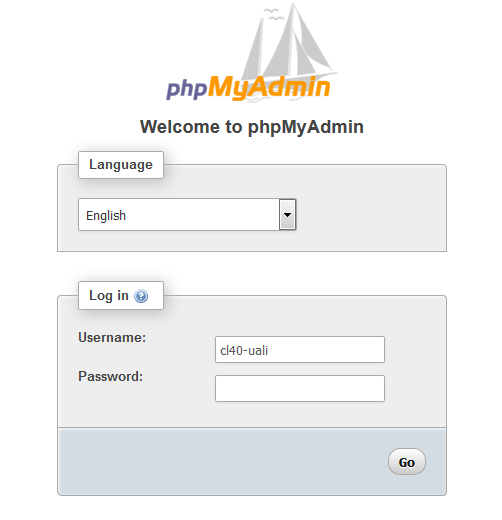 PHPMyAdmin home screen
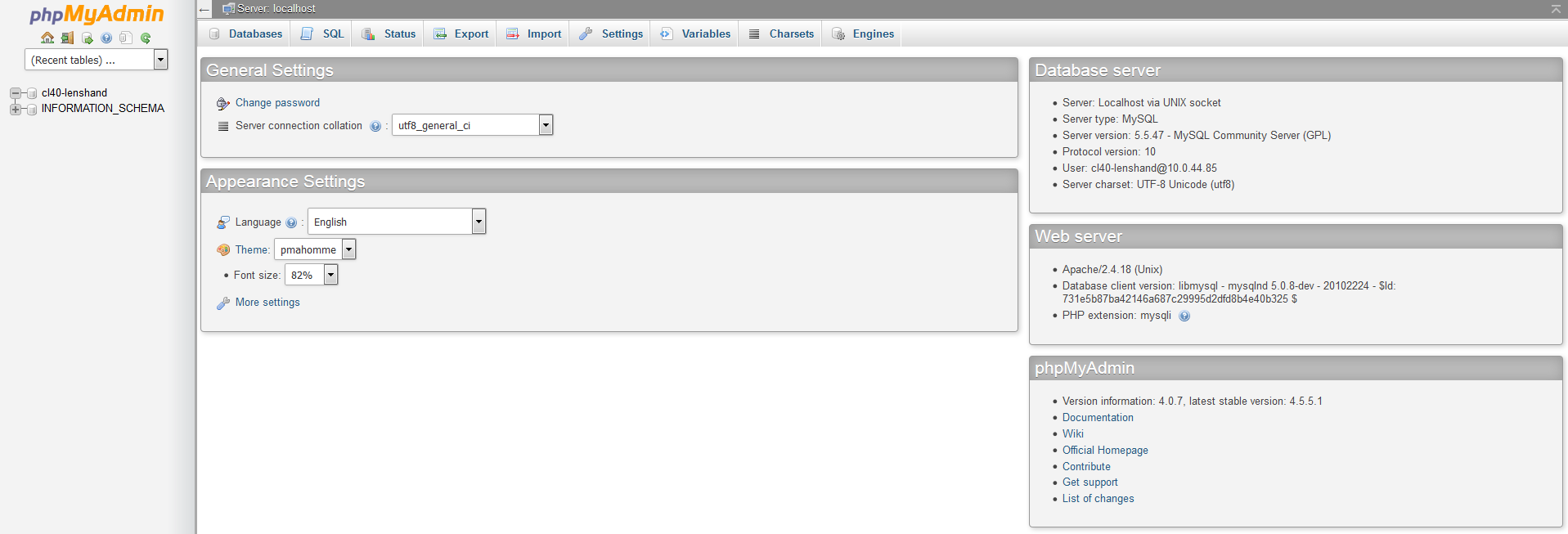 Database list
SQL Database Tables
Your database exists but with no tables..
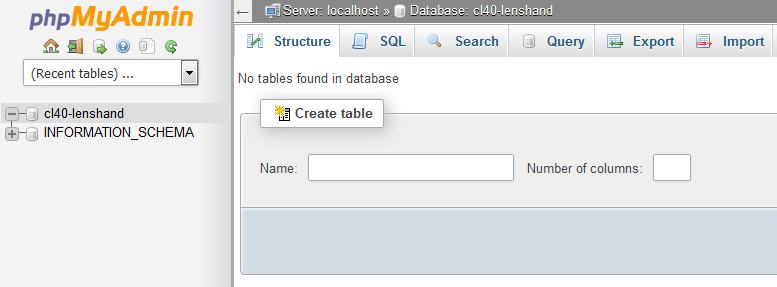 SQL Database Tables
Now you will need to create some tables.
For this we are going to use the file that contains SQL for both table creation and sample data.
It contains 3 tables called books, borrower and loans.

You need to download this file from the Moodle.
SQL Query
Click the SQL tab to get the entry screen
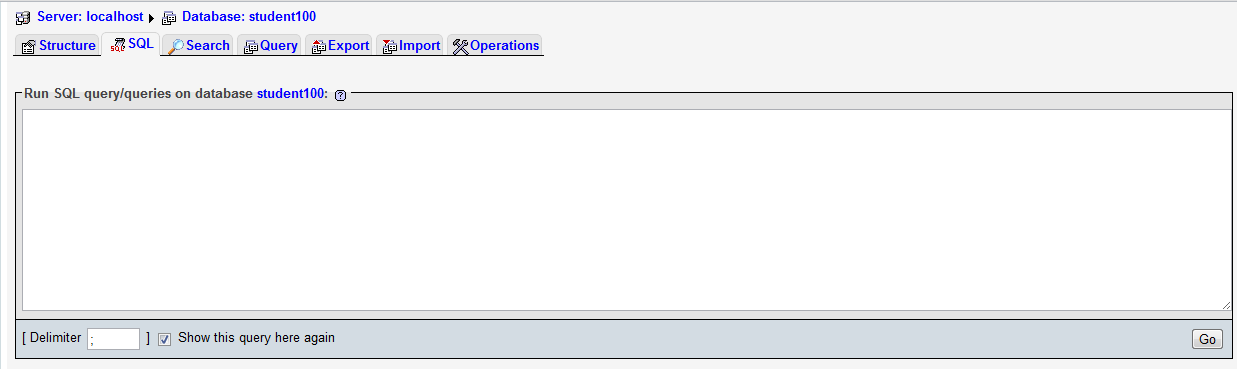 Type SQL here
Press Go to run the query
SQL Database Tables
Still in phpMyAdmin choose the SQL tab.
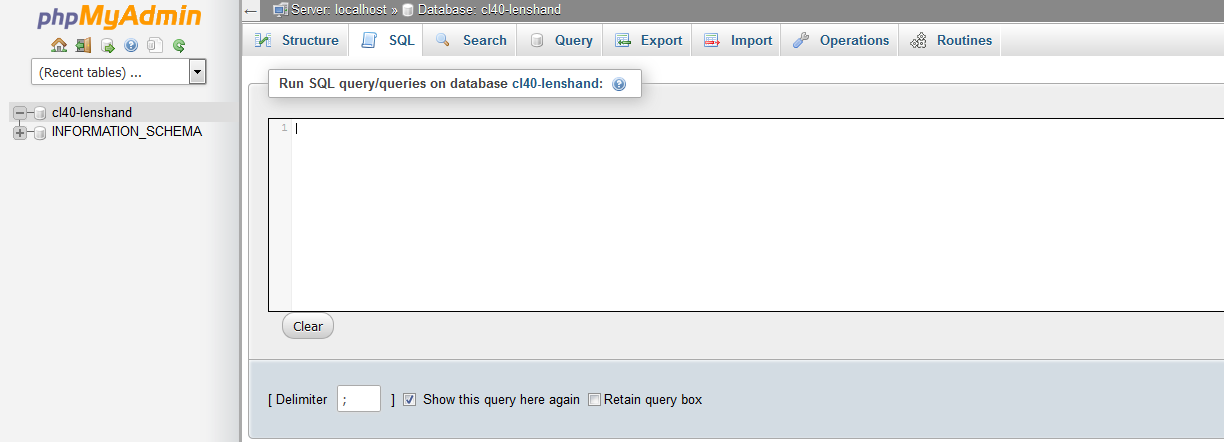 SQL Database Tables
This should be what you get.
Click on Go
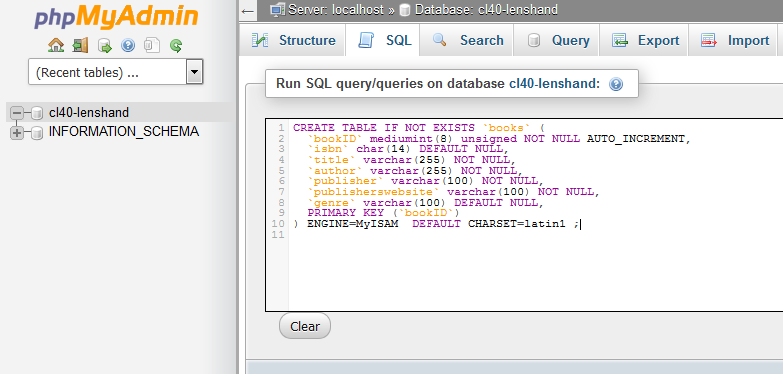 Creating Tables and Populating the Tables
Continue to add all the sections
Database screen
Click on your database
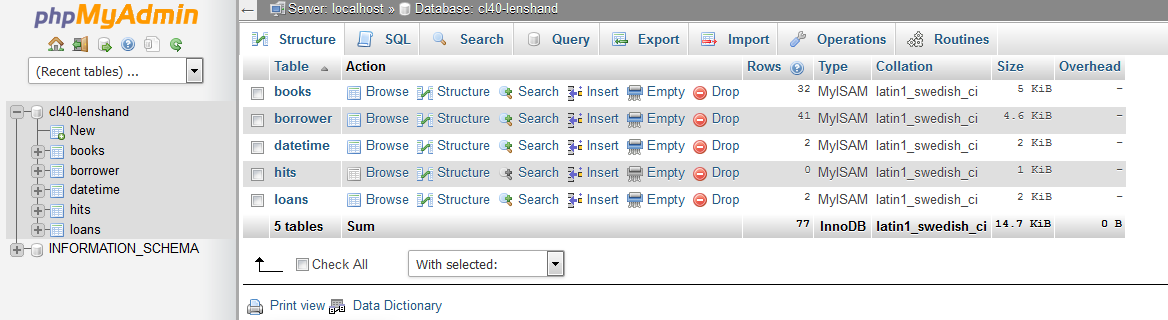 Tables
Browse
Structure
Structure
Click on the structure button
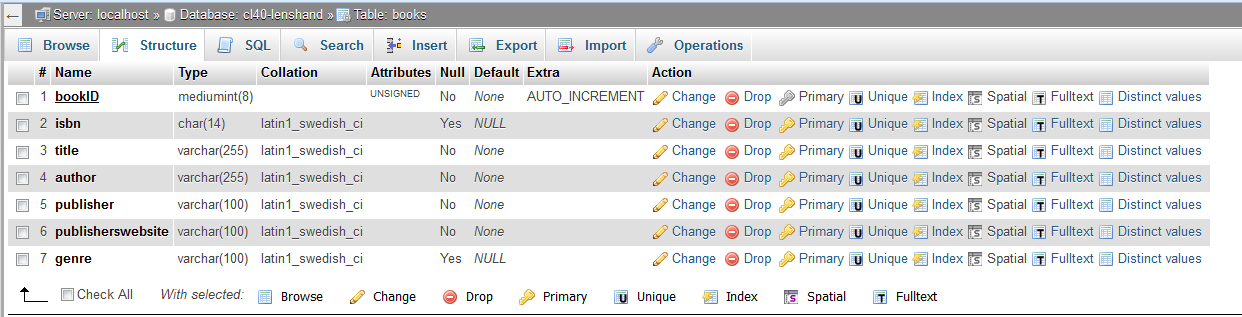 Content
Click on the browse button
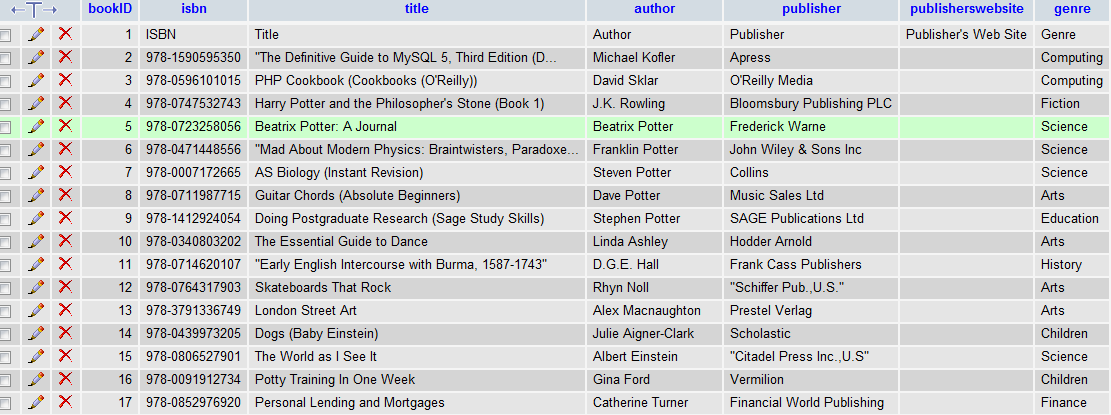 SQL Queries
With SQL, we can query a database and have a result set returned. 
	SELECT * FROM  books
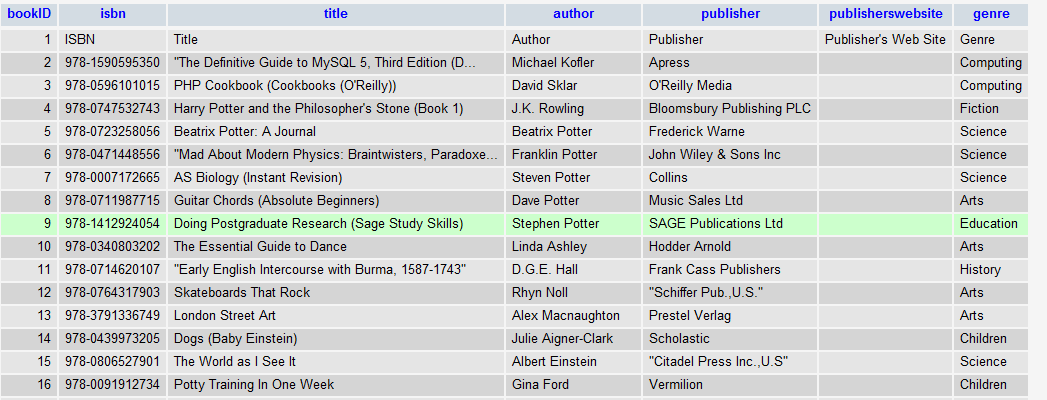 Edit a query
To edit a query press Edit


This opens a separate window
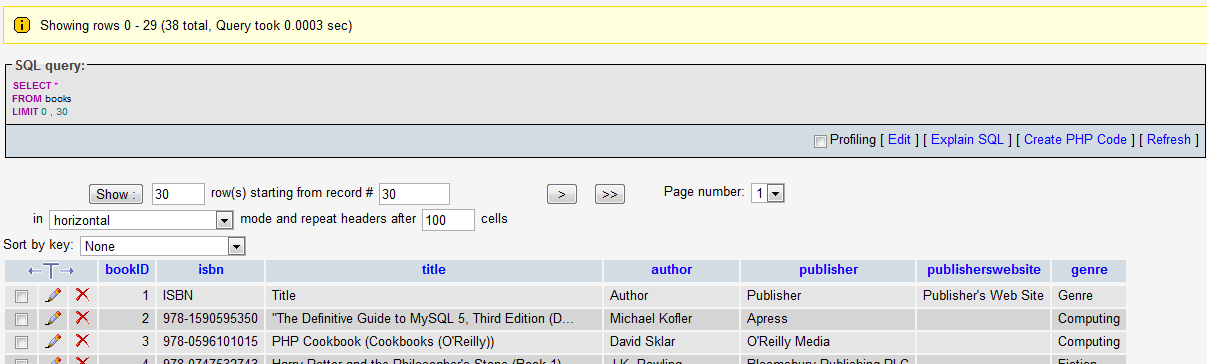 Query window
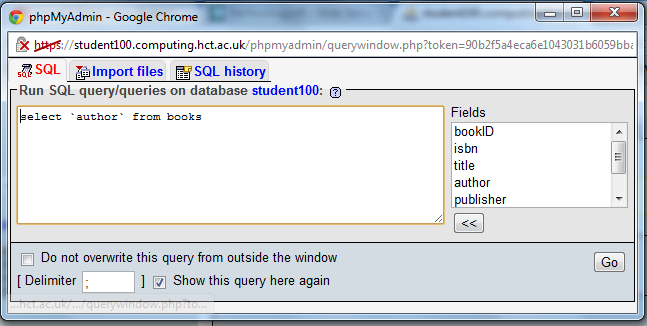 The SQL SELECT Statement
The SELECT statement is used to select data from a table. The tabular result is stored in a result table (called the result-set).
Syntax
SELECT column_name(s) FROM table_name  
Note: SQL statements are not case sensitive. SELECT is the same as select.
SQL SELECT Example
To select the content of columns named “lastname" and “firstname", from the database table called “borrower", use a SELECT statement like this:


SELECT lastname, firstname FROM borrower
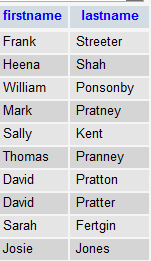 The SELECT DISTINCT Statement
The DISTINCT keyword is used to return only distinct (different) values.
The SELECT statement returns information from table columns. But what if we only want to select distinct elements?
With SQL, all we need to do is to add a DISTINCT keyword to the SELECT statement:
Syntax
SELECT DISTINCT column_name(s) FROM table_name
Using the DISTINCT keyword
To select ALL values from the column named “address2" we use a SELECT statement
	SELECT address2 FROM borrower 

Note that “Molden and “Highcliffe" are listed more than once.
To select only DIFFERENT values from the column named “address2" we use a SELECT DISTINCT statementSELECT DISTINCT address2 FROM borrower
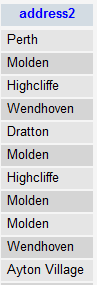 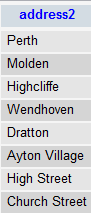 The WHERE Clause
To conditionally select data from a table, a WHERE clause can be added to the SELECT statement.
Syntax

	SELECT column FROM table WHERE column operator value
Using the WHERE Clause
To select only the persons living in the city “Perth", we add a WHERE clause to the SELECT statement: 

	SELECT lastname FROM borrower WHERE address2 = "Perth"
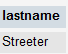 Using Quotes
Note that we have used single quotes around the conditional values in the examples.
SQL uses single quotes around text values (most database systems will also accept double quotes). Numeric values should not be enclosed in quotes.
For text values:
This is correct: SELECT lastname FROM borrower WHERE firstname=‘Frank‘
This is wrong: SELECT lastname FROM borrower WHERE firstname=Frank
The LIKE Condition
The LIKE condition is used to specify a search for a pattern in a column. 
Syntax
SELECT column FROM table WHERE column LIKE pattern
A "%" sign can be used to define wildcards (missing letters in the pattern) both before and after the pattern.
Using LIKE
SELECT firstname, postcode FROM borrower WHERE  firstname LIKE "f%“


SELECT lastname, postcode FROM borrower WHERE lastname LIKE "%r



SELECT lastname, postcode FROM borrower WHERE lastname LIKE "%v%"
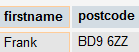 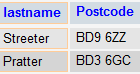 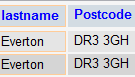 The INSERT INTO Statement
The INSERT INTO statement is used to insert new rows into a table.
Syntax
INSERT INTO table_name VALUES (value1, value2,....)
You can also specify the columns for which you want to insert data:
	INSERT INTO table_name (column1, column2,...) VALUES (value1, value2,....)
Insert a New Row
INSERT INTO borrower VALUES (40, "Mr", "James", "Joyce", "22 Parnell Street", "Spennymoor", "NW22 4ED", "1947-06-23", "M")
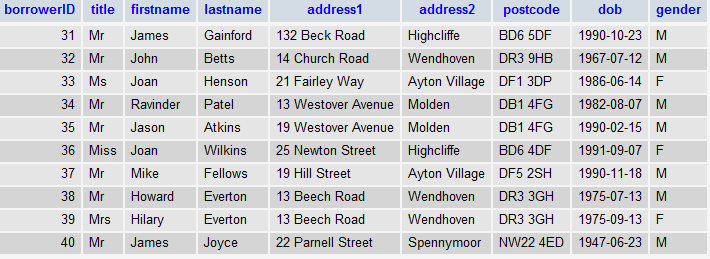 Insert Data in Specified Columns
INSERT INTO borrower (borrowerid, title, firstname, lastname, address1, postcode, gender) VALUES(41, "Mrs", "Jemima", "Joyce", "22 Parnell Street", "NW22 4ED", "F")






Note that where a value was not entered, the returned value is NULL
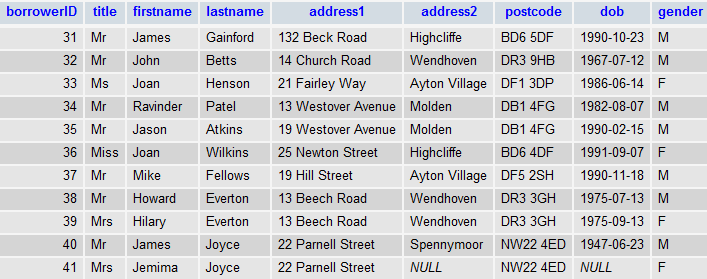 The Update Statement
The UPDATE statement is used to modify the data in a table.
Syntax
UPDATE table_name SET column_name = new_value WHERE column_name = some_value
31
Update one row
UPDATE borrower SET address2 = "Spennymoor" WHERE borrowerid = 41
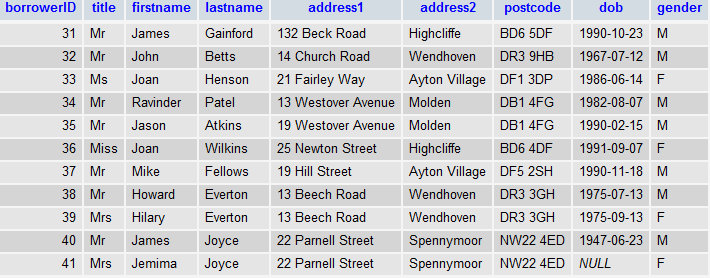 Update several Columns in a Row
UPDATE borrower SET address1 = "44 Dublin Parade", address2 = "Newcastle" WHERE postcode = "NW22 4ED"
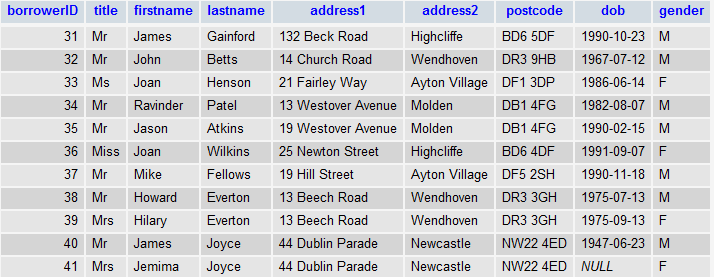 The DELETE Statement
The DELETE statement is used to delete rows in a table.
DELETE FROM borrower WHERE borrowerID = 40
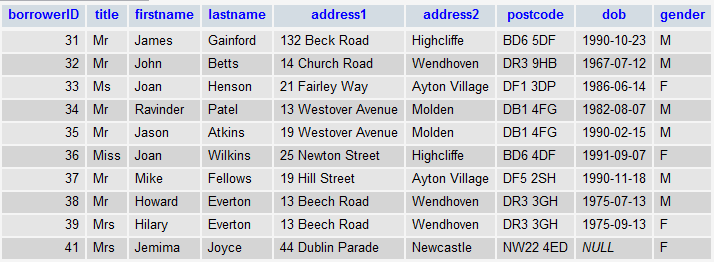 Delete All Rows
It is possible to delete all rows in a table without deleting the table. This means that the table structure, attributes, and indexes will be intact:
DELETE FROM table_name    Please take care here! Do not run this one!!!
Or DELETE * FROM table_name
Exercise
Create a BTEC grades Table 
Specification in next slide
BTEC exercise from Unit 23
Design a web interface to show your own BTEC grades.
You need to enter credentials to reveal a summary page, if not you should be prompted to request the credentials again
Once you successfully login to the web interface on the device you then see a summary page showing BTEC units completed/in progress.
Selecting a unit will then show the grades achieved. 
The summary page can only be displayed when correct credentials have been used 
The summary page should show 
the units you have studied; 
this must include an overall grade as Pass, Merit or Distinction. 
Clicking on the overall grade will show a unit detail page with the entire unit achieved grades,
Relationships
Design
Create tables for:
User	(for login and access rights)
Semester ( 1 or 2)
Unit (18 of these)
Result (Pass, Merit, Distinction)
Grade (User, Unit, Result)
Before you use PHPMyAdmin do some design!
Table design
Data dictionary 
We now need to use MySQL datatypes